Add your title here. There are many long titles, so it is fine to use two lines of text.
COLORADO STATE UNIVERSITY
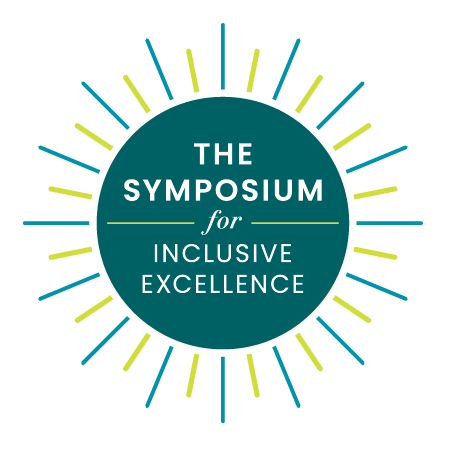 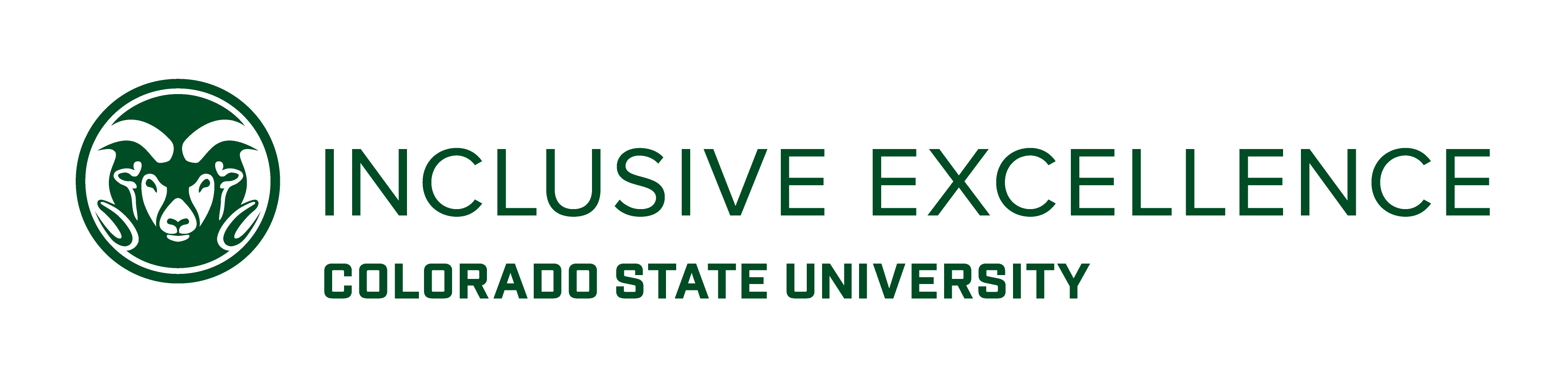 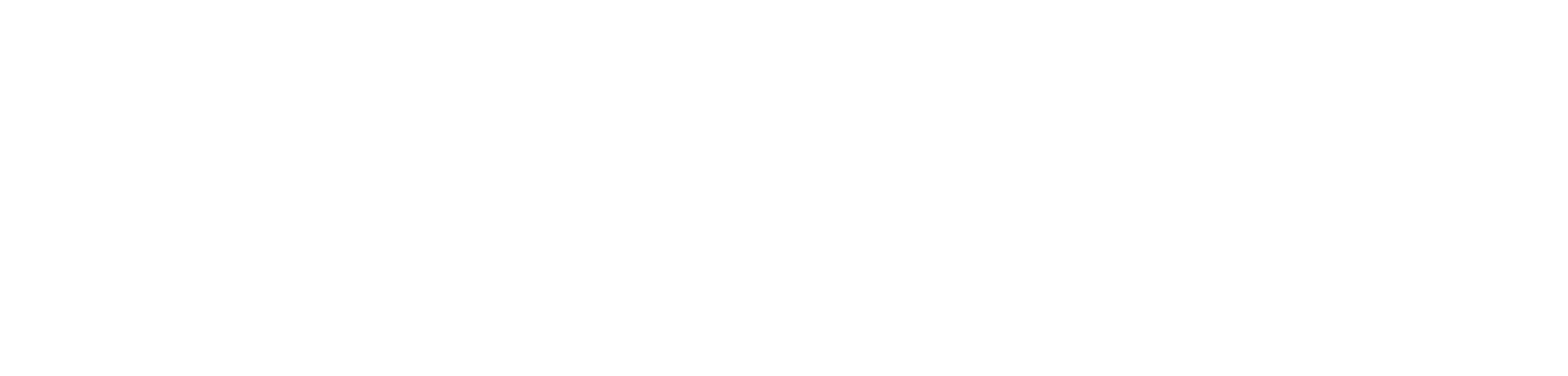 Welcome to the 
2023 Symposium for Inclusive Excellence
Thank you for being here!
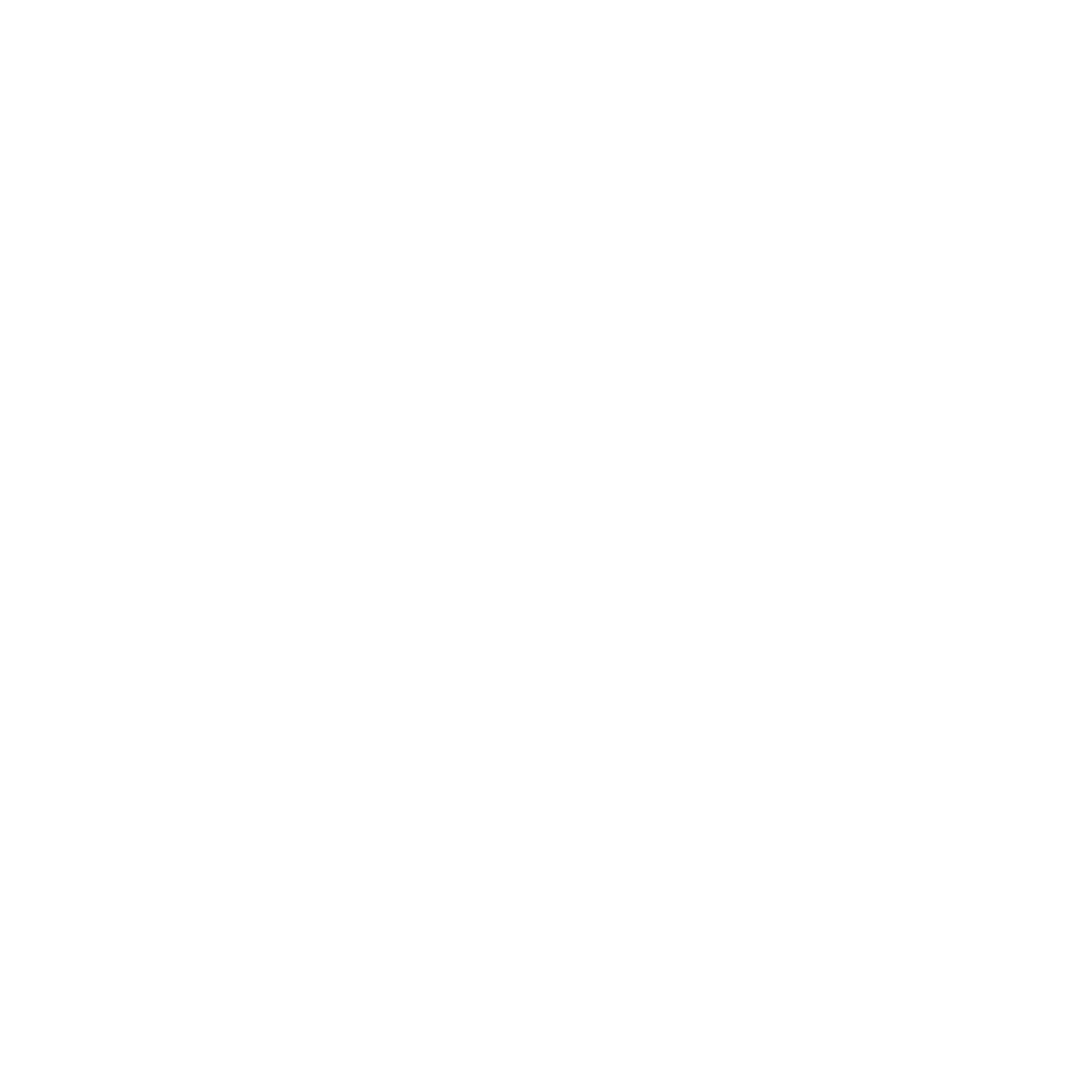 CSU Land Acknowledgement
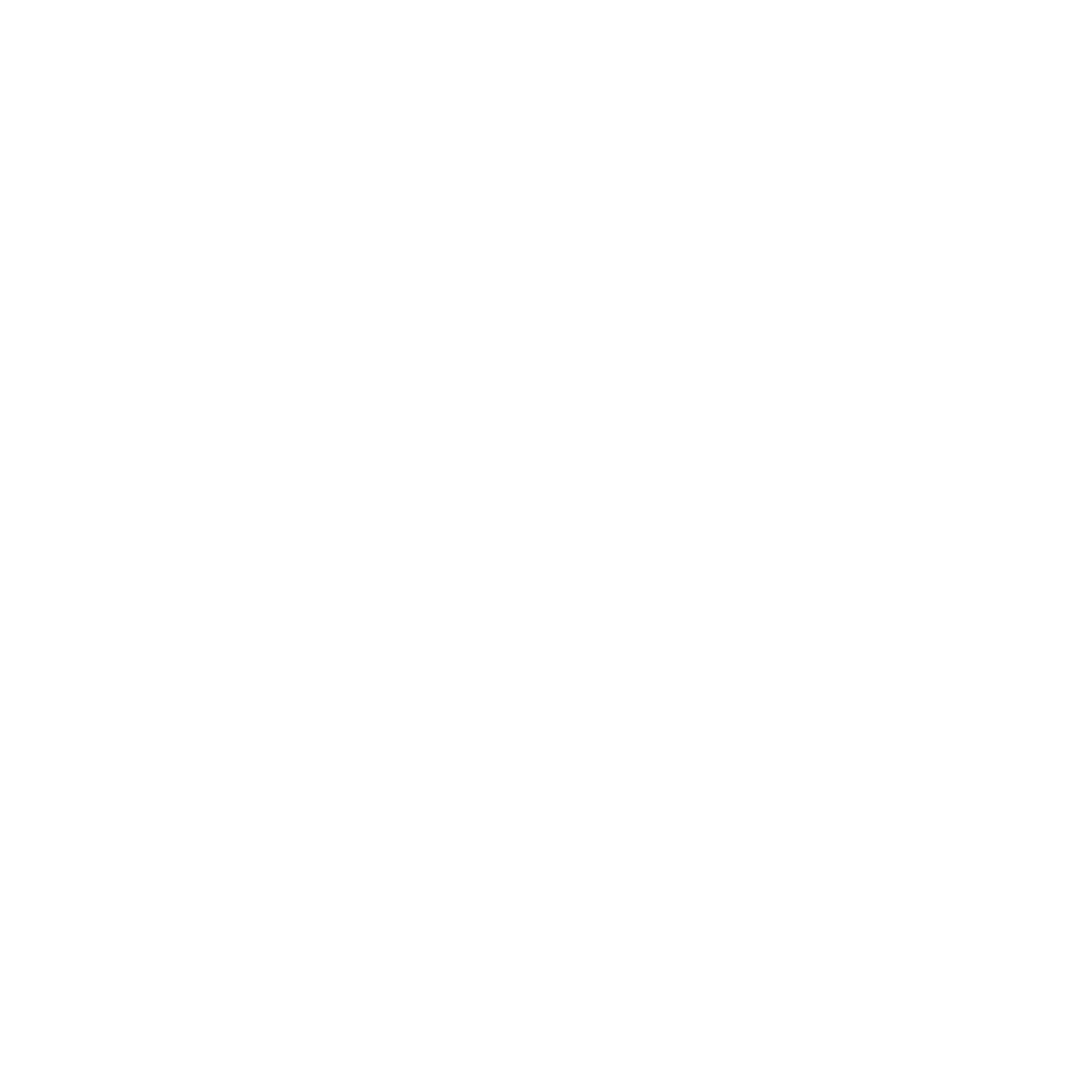 Participant Agreements
Be present. 
Mute your microphone when not speaking. 
Create space for everyone to engage. 
Use the chat or raise your virtual hand to ask a question. 
Moderators are here to help. 
At the end of the presentation, please provide feedback by filling out the survey.
Session TitlePresented By
Session Description
Agenda
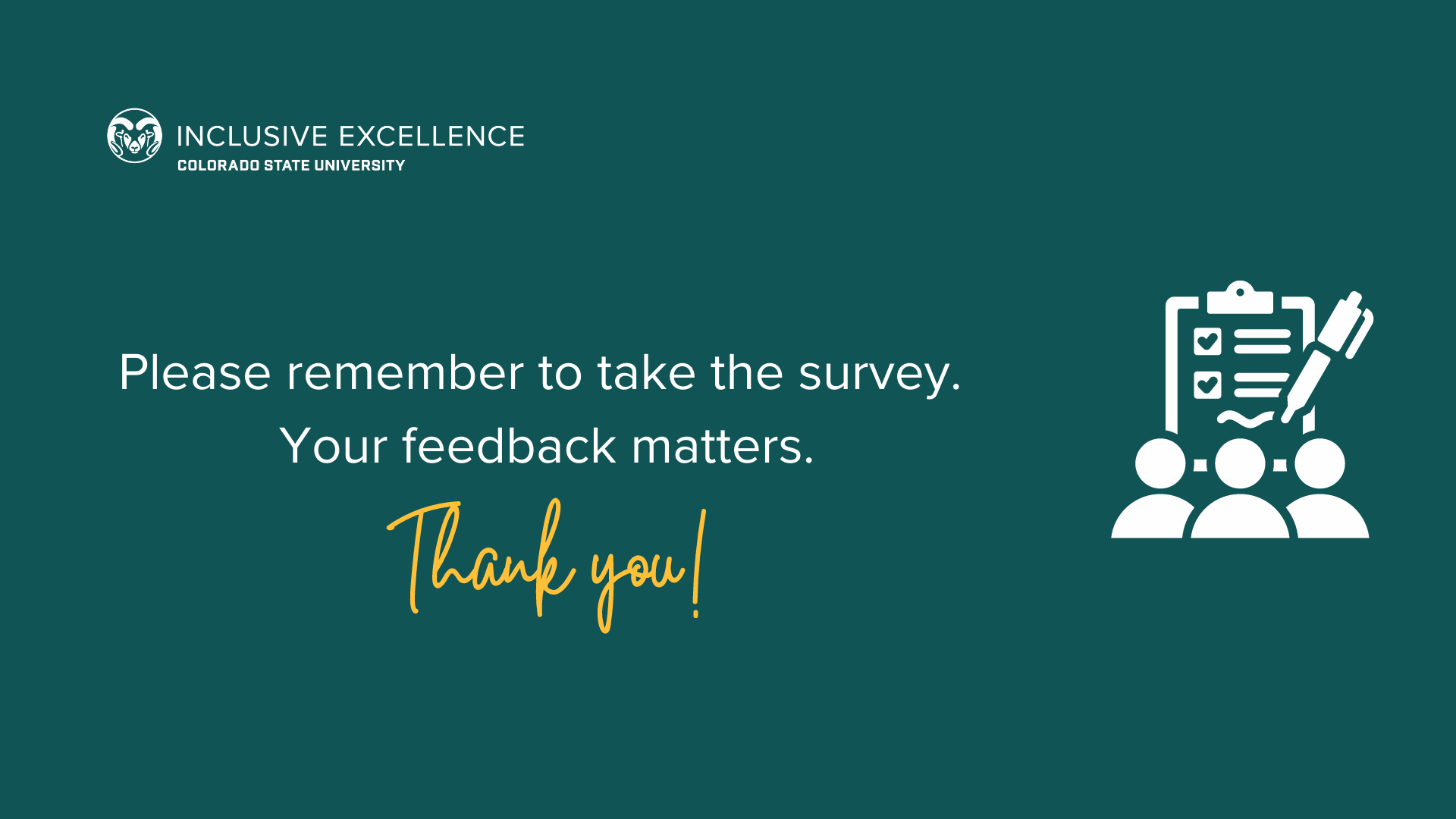 Session Title (Add QR Code Below)